Задание классу: обсудите, из какой страны мореплаватель. О какой стране он пишет в своем дневнике? Почему вы так решили?
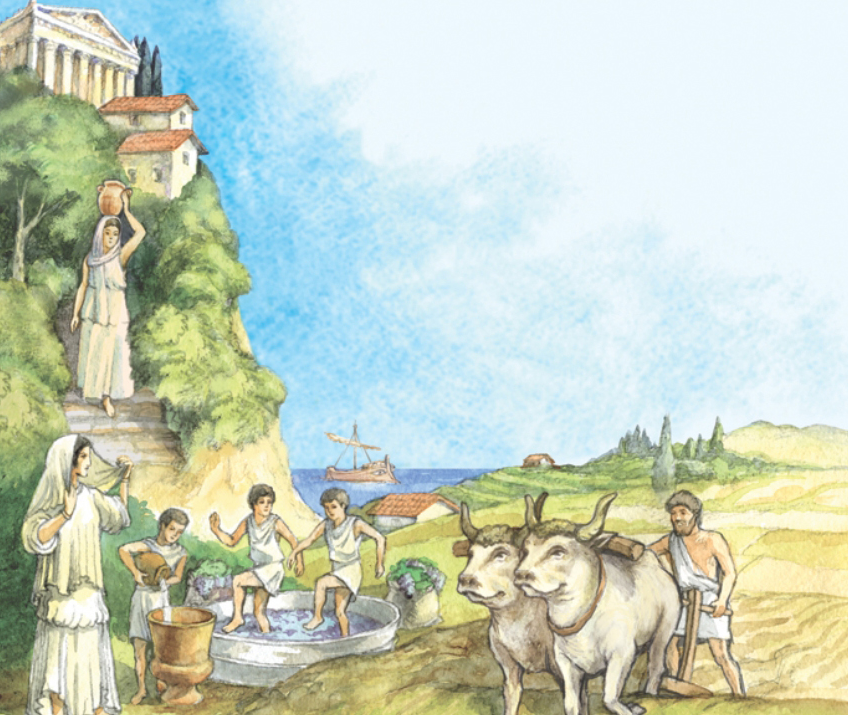 История Древнего мира – 5 класс.
Природа и люди Древней Греции
«Законам природы люди повинуются, даже когда борются против них»
          (Иоганн Гёте, немецкий поэт)
Задание классу: используя карты на форзаце учебника и на с.111 (115), определите местоположение Древней Греции по плану.
В какой части света находится Греция? 
В какой части Европы располагается?
На каком полуострове находится Греция?
С каким полуостровом Греция граничит на востоке?
Какое море омывает Грецию с юга?
Найдите на карте море, омывающее Грецию с запада. Как оно называется?
Водами какого моря Греция омывается на востоке?
Занятия населения Древней Греции
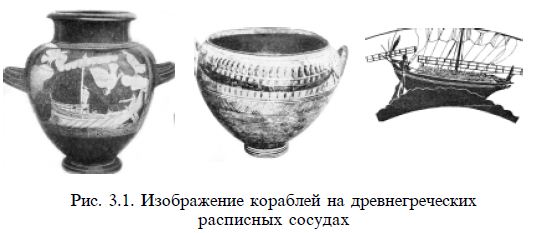 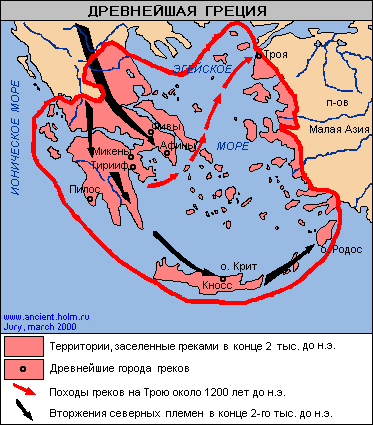 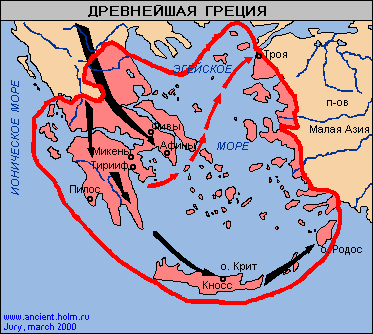 о.КРИТ
Есть такая страна посреди многоцветного моря,
Крит прекрасный, богатый, волнами отовсюду омытый,
В нем городов - девяносто, а людям, так нету и счета 
Кносс – между всех городов величайший на Крите.
Царил в нем девятилетьями мудрый Минос…
Причины могущества Крита:
Сильнейший военный флот
Крит расположен на пересечении торговых морских путей.
Минойский корабль
Тесей и Минотавр
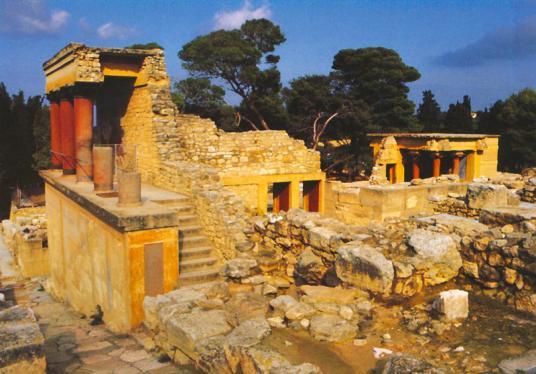 Кносский дворец
Кносский дворец
Игры с быком (бычья пляска)
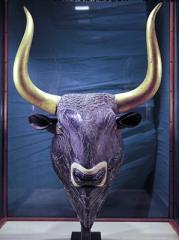 Дамы в голубом
Царь-жрец
Дельфины
Гибель Критского царства
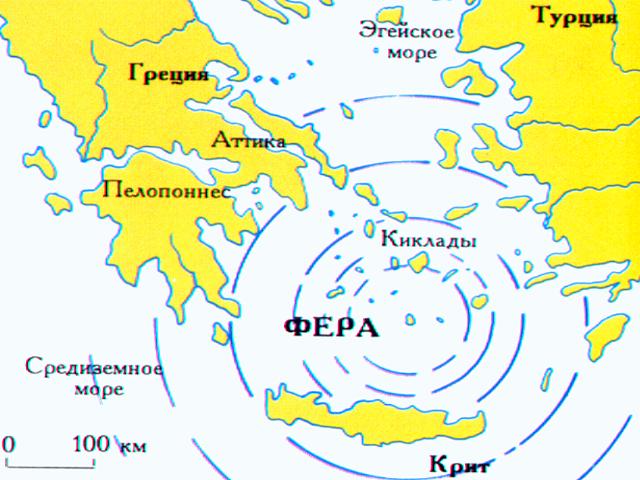 Домашнее задание:
Вопросы к §24 или сочинение «Путешествие по Кносскому дворцу»
Проект «Миф о Тесее и Минотавре как исторический источник»
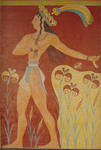 Сегодня я узнала …
Мне понравилось …
Мне захотелось узнать побольше о …
Меня удивило …
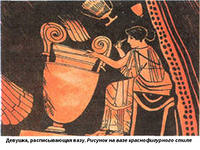 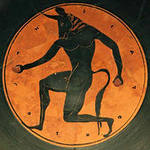